In the name of god
Mona talaschian

Research Institute for Endocrine sciences
Shahid Beheshti University of Medical Sciences

                                 16 January ,2023
Patient History
A 53-year old woman.

Born ardebil & lives in Tehran.

Source of history : patient, reliable.

Chief complaint : refer to endocrinologist because of HTN and hypokalemia.
Present illness
A 53-old woman known case HTN since 8 years ago.

HTN has been diagnosed incidentally(160/100).

No paroxysmal HTN & hypotension episodes. 

BP not good controlled with antihypertensive drugs.(Valsartan 80 daily controlled since 4 years ago).
Present illness
No spell symptoms.
 Episodic  cramp and fatigue since 8 years ago(twice falling due to muscle weakness)
Hypokalemia (it has been since HTN diagnosis)
Use of drug/Substance Induced of Hypertension: Neg
RA diagnosis since 4 years ago and treatment with 2.5 mg prednisolone.
Panic disorder diagnosis for 2 years.
Spinal canal stenosis for 15 years old and surgery done.
Family History
She has 4 children(3 normal pregnancy)
All of them have similar symptoms but were not checked
One of the children had high blood pressure in childhood(it is not documented)
13 years old grandchild had had hypokalemia since childhood.
Her mother had HTN and hyperkalemia.
No history of early-onset  MI or CVA in family.
Drug History
Valsartan 80mg/daily
Propranolol 20mg/daily
Citalopram,Alperazolam
Prednisolone 2.5mg/daily
MTX weekly
Pmh:
HTN
RA
Spinal canal stenosis
Hysterectomy(6 years ago)
ROS
Cardiovascular & Respiratory : 
No chest pain
No Palpitation
No dyspnea
ROS
Genitourinary:
No polyuria
No nocturia
Extremity :
No edema 
 Integumentary:
No Paleness
No diaphoresis
ROS
Musculoskeletal :
 weakness &  cramp

Neurological:
Headache 
No dizziness
Physical Exam
General appearance: 
   A 53y/o female, Awake & alert

Vital sign
Supine BP: 120/100, PR: 60 
T: 36.8 
RR: 16
Physical Exam
Skin: NL
 Head and neck: No moon face, No buffalo hump
Thyroid: NL size & firm , No palpable nodule.
 Thorax (heart& lung): NL
 Abdomen:NL
 Upper & lower limbs: No ecchymosis, Force 5/5 in upper limbs
Pulses: symmetric in both upper extremity & no diminished or delayed pulse in lower extremity.
Lab test
1401.9.30
potassium random urine  27 meq/l
Sodium random urine       204 meq/l
NA=138
K=2.9
Mg=0.9
Tsh =0.17
T4 =7.8
Anti tpo =1.2
Cortisol =1.74 micg/dl
Acth =5 pg/ml
Drug in hospital
Spironolacton 50mg/TDS
Propranolol 20
Kcl 15%    10 cc/TDS
Prednisolon 2.5mg
Problem list
HTN since 8 years ago 
HTN  controlled with antihypertensive drugs.
Hypokalemia in lab test
  Aldosterone &   PRC ,  PRA in lab test ?
Family history of HTN ?
AGENDA
Secondary HTN causes
When suspicious to PA? 
Screening test for PA
Drug effect on lab test in PA
Low renin,high renin ,low aldosterone HTN
Finally ,what is good approach for this patient?
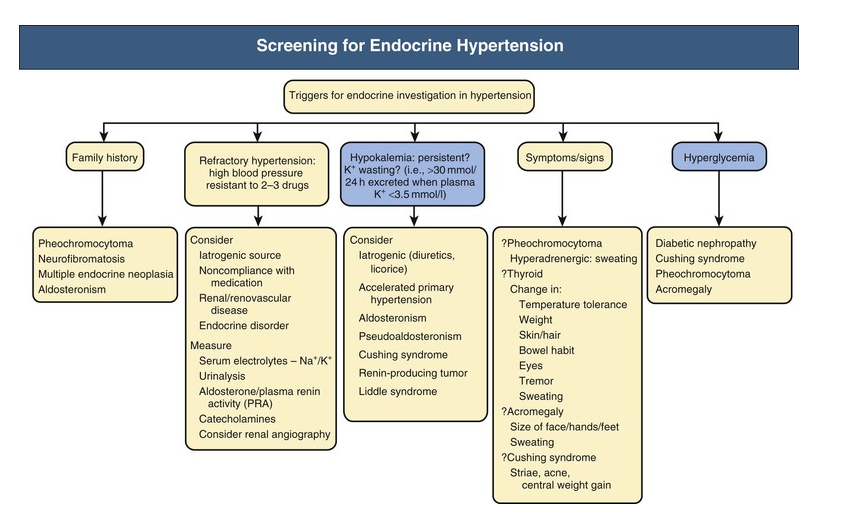 Secondary Hypertension
A specific cause of secondary hypertension can be identified in 5%–10% of hypertensive patients.

The most common types of secondary hypertension:
Renal parenchymal disease
Renovascular hypertension
Primary aldosteronism
Chronic sleep apnea
Substance/drug-induced.
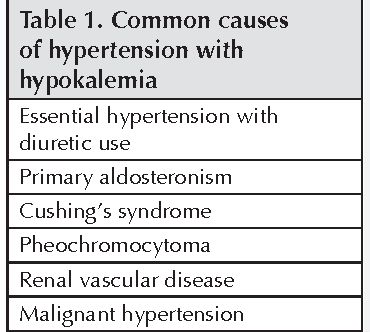 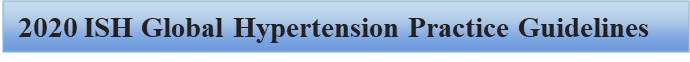 Investigations for HTN
Blood tests: 
Na, k
Cr (eGFR)
Lipid profile & FBS.

Urine test: Dipstick urine test.

12-lead ECG(AF, LVH, IHD).
Additional lab data
Urinary albumin/creatinine ratio

Serum uric acid levels

Liver function tests

TSH
Additional Diagnostic Tests
Echocardiography (LVH, systolic/diastolic dysfunction, atrial dilation, aortic coarctation).

Kidneys/renal artery and adrenal imaging: Ultrasound/renal artery Duplex; CT-/MR-angiography (renal parenchymal disease, renal artery stenosis, adrenal lesions, other abdominal pathology).

Fundoscopy: Retinal changes, hemorrhages, papilledema.

Further testing for secondary hypertension if suspected: ARR, plasma free metanephrines, late-night salivary cortisol or other screening tests for cortisol excess.
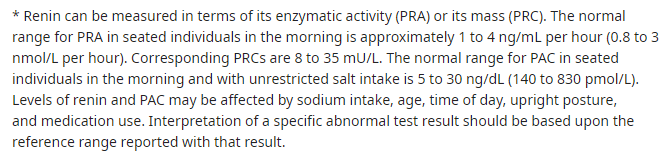 Preparation before screening
All the other guidelines specifically listed MRA, BB, & potassium-wasting diuretics, with the withdrawal time varying from 2 to 6 weeks.


ACE i, ARB and CCB(DHP) were recommended to be withdrawn for at least 2 weeks by most of the guidelines.
Preparation before screening
Williams textbook
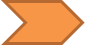 There are exceptions to this rule. For example, if the patient is hypokalemic despite treatment with spironolactone or eplerenone, then the mineralocorticoid receptors are not full blocked, and PRA or PRC should be suppressed in such a patient with PA.

Thus if renin is suppressed, the evaluation for PA(case-detection testing, confirmatory testing, and AVS) can proceed despite treatment with MRAs.
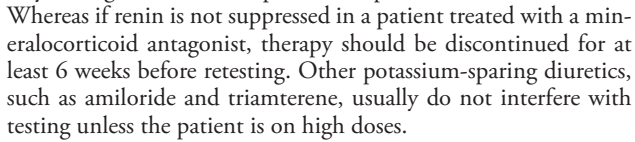 Preparation before screening
Williams textbook
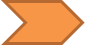 A PRA level less than 1 ng/mL per hour or PRC below the reference range in a patient taking an ACE inhibitor or ARB makes primary aldosteronism likely.
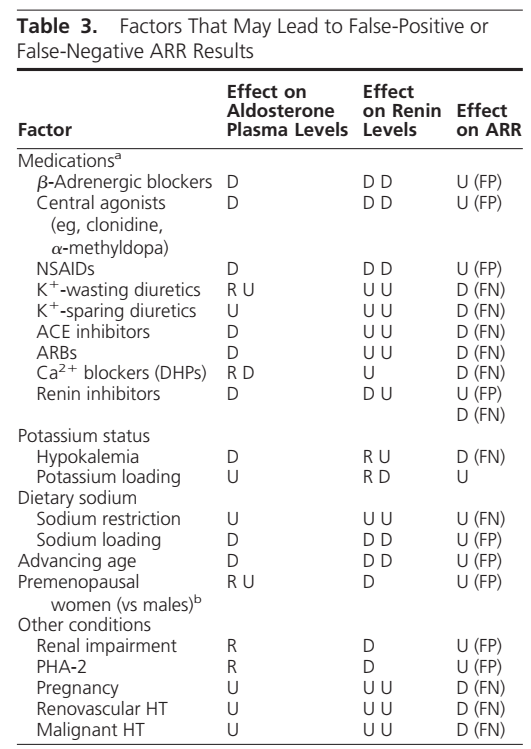 Endocrine Society Clinical Practice Guideline,2016
The Management of Primary Aldosteronism: Case Detection, Diagnosis, and Treatment: An Endocrine Society Clinical Practice Guideline,2016
LOW-RENIN HYPERTENSION
Low-renin hypertension accounts for about 30% of hypertensive patients and entails a wide spectrum of disorders, including monogenic, secondary and essential forms, the most common of which are low-renin essential hypertension and primary aldosteronism.
A proper differential diagnosis, primarily based on an accurate family history and the concomitant evaluation of serum aldosterone and plasma K+, is important, as each form requires a different and targeted therapy.
Bartter syndrome
Bartter syndrome is an inherited renal tubular disorder caused by a defective salt reabsorption in the thick ascending limb of loop of Henle, resulting in salt wasting, hypokalemia, and metabolic alkalosis. Mutations of several genes encoding the transporters and channels involved in salt reabsorption in the thick ascending limb cause different types of Bartter syndrome.




 Int J Nephrol Renovasc Dis  v.11; 2018
These patients were different from the typical patients with hyperaldosteronism because they were younger, had normal blood pressure, and also had growth retardation.
In addition, patients with BS present hyperreninemic hyperaldosteronism with normal/low blood pressure, reduced peripheral resistance, and hyporesponsiveness to antihypertensives.
How can we suspect BS?
In adults, the presence of BS or GS can be suspected after more common causes such as diuretic abuse and surreptitious vomiting have been excluded.